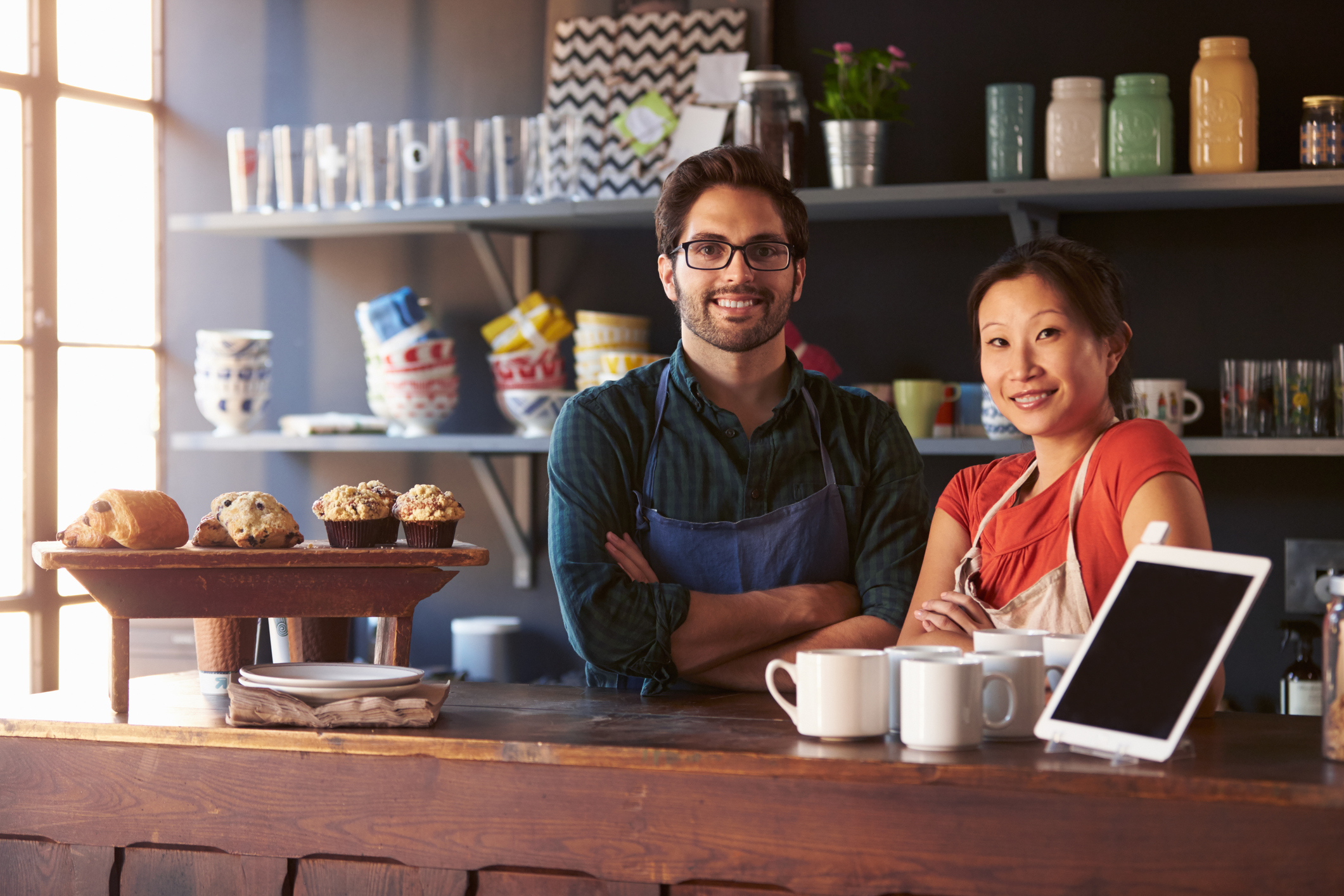 Impacts and Recovery
 Using the Longitudinal Employer-Household Dynamics Data Tools
Arizona State Data Center
Annual Meeting

Presented by: 
Earlene K.P. Dowell
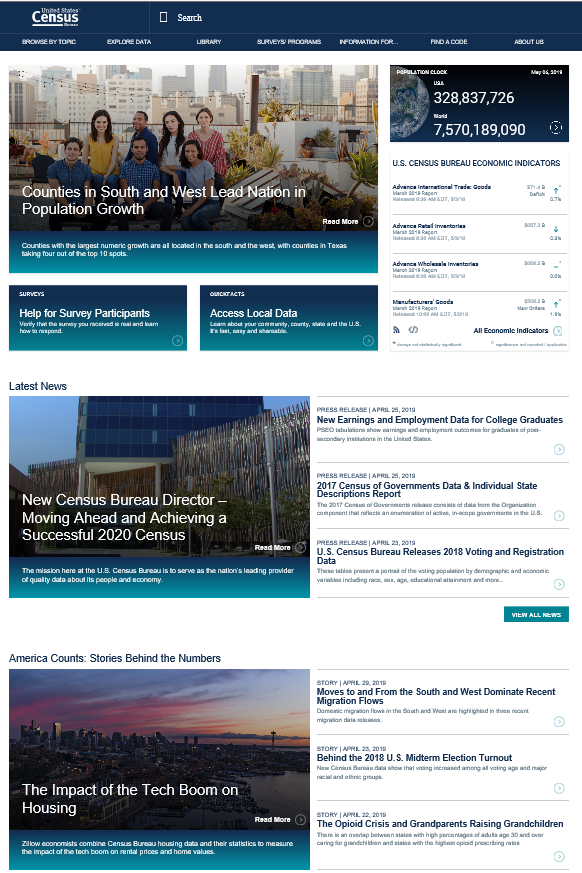 Agenda
LEHD Introduction
Accessing the Longitudinal Employer-Household Dynamics Program’s Data Tools
LODES - OnTheMap and OnTheMap for Emergency Management
QWI - QWI Explorer
J2J Data Flows – J2J Explorer
PSEO - PSEO Explorer
VEO - VEO Explorer
https://www.census.gov/
2
What are LEHD and LED?
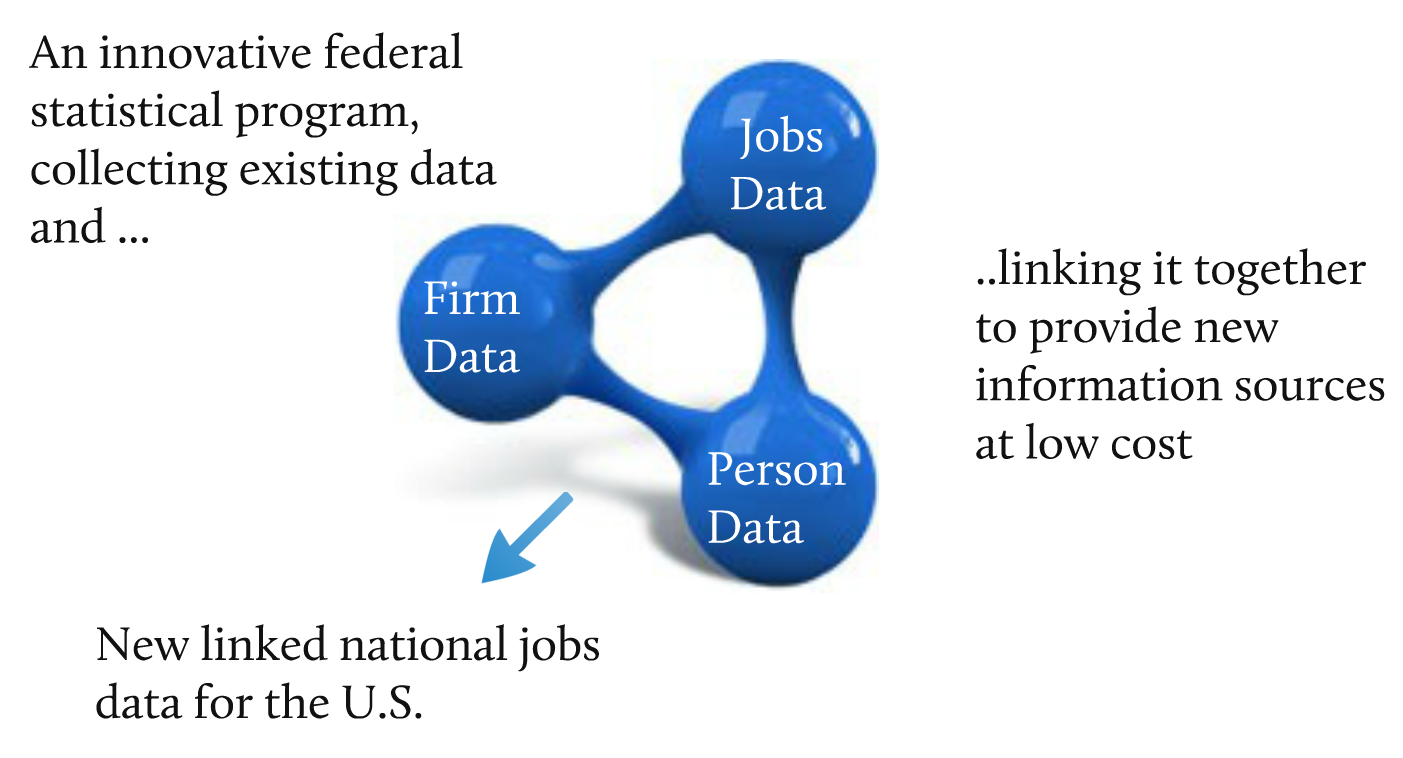 The LEHD Program at Census
3
Longitudinal Employer-Household Dynamics (LEHD)
Where Data is Published:
4
OnTheMap for Emergency Management
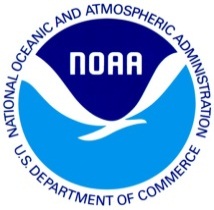 Hurricanes, Floods,
Winter Storms
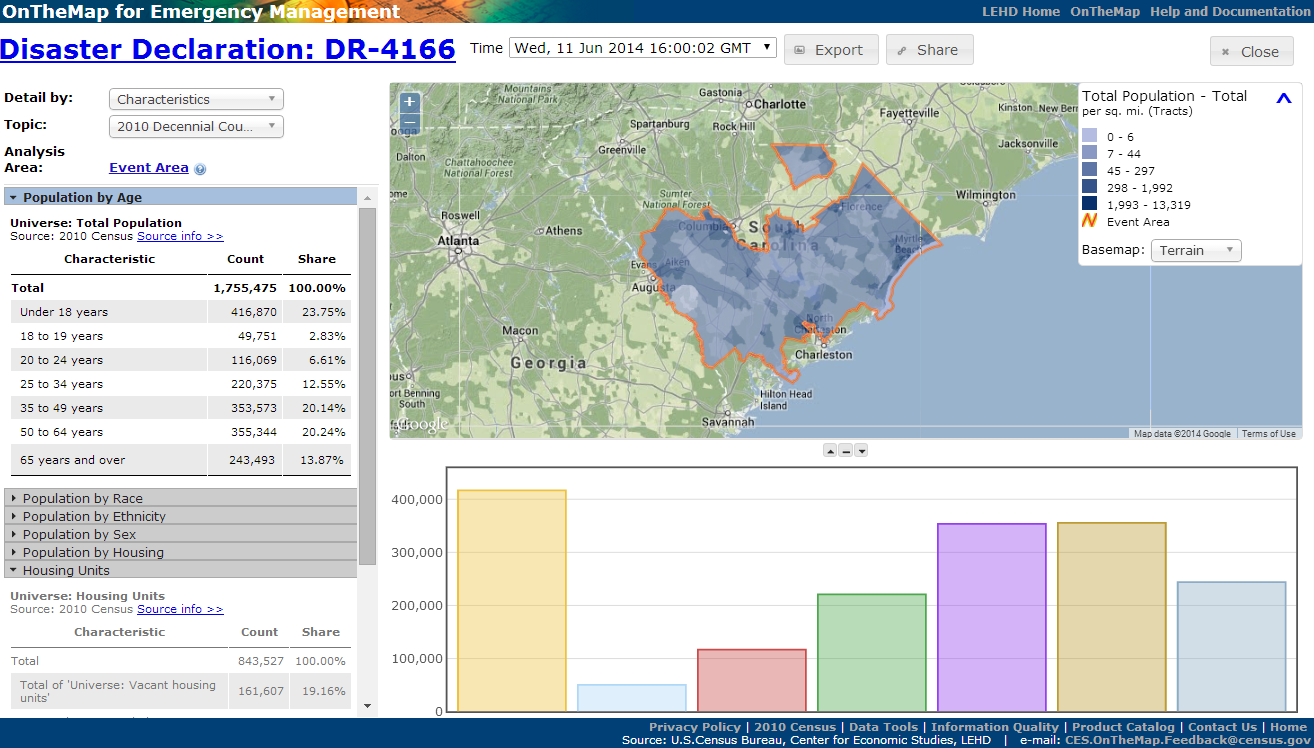 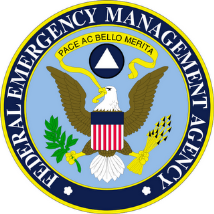 Disaster Areas
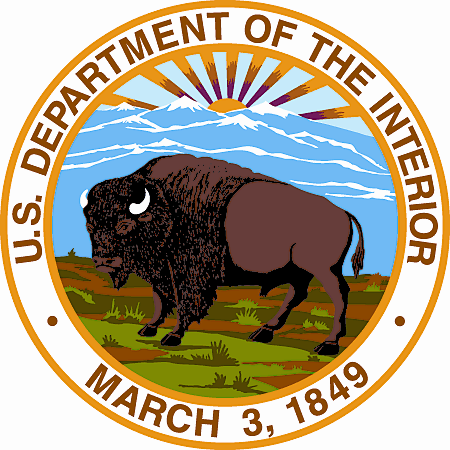 Wildfires
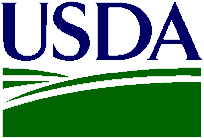 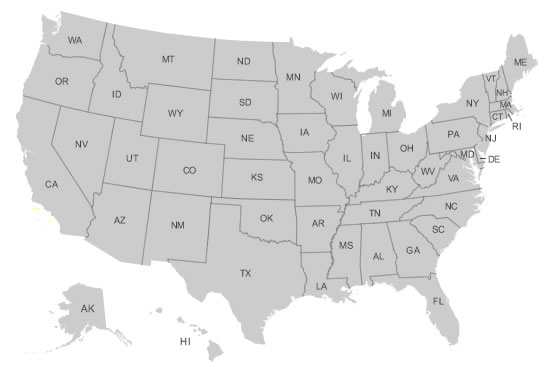 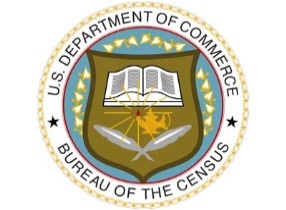 New Public Data Service for Emergency Preparedness & Response
Demographic & Economic  Data
Comprehensive Reports
Real-time Data Updates
Easy-to-use & Interoperable
Historical Event Archive
Flexible Analyses & Visualizations
https://onthemap.ces.census.gov/em/
After
Before
[Speaker Notes: The after shot was taken on September 10.]
Disaster Declaration – DR-4524
OnTheMap.CES.Census.Gov
[Speaker Notes: Go Live – Destination – 50 spoke]
Area Profile – Imported KML
Where Workers Work
Where Works Live
9
Recovery
10
Baby Boomers in Healthcare and Retail Trade
https://www.forbes.com/sites/sheilacallaham/2019/03/21/are-you-a-baby-boomer-looking-for-work-where-to-find-the-best-opportunities/#1629432360bd
11
https://qwiexplorer.ces.census.gov/
12
[Speaker Notes: Age friendly industries]
Pink Collared
https://www.washingtonpost.com/business/2020/01/15/shock-unemployment-may-push-men-into-jobs-traditionally-held-by-women-study-shows/
[Speaker Notes: Article summary: "Men who worked in male-dominated occupations and became unemployed were more likely to take jobs in female-dominated industries than men who changed jobs without a gap in their employment, the researchers found."




J2J Explorer link: https://j2jexplorer.ces.census.gov/explore.html#245752 (Compare Education and Health to the others; Education and Health have more hires from persistent nonemployment than hires from job-to-job flows while the reverse is usually true for other industries).]
https://j2jexplorer.ces.census.gov/
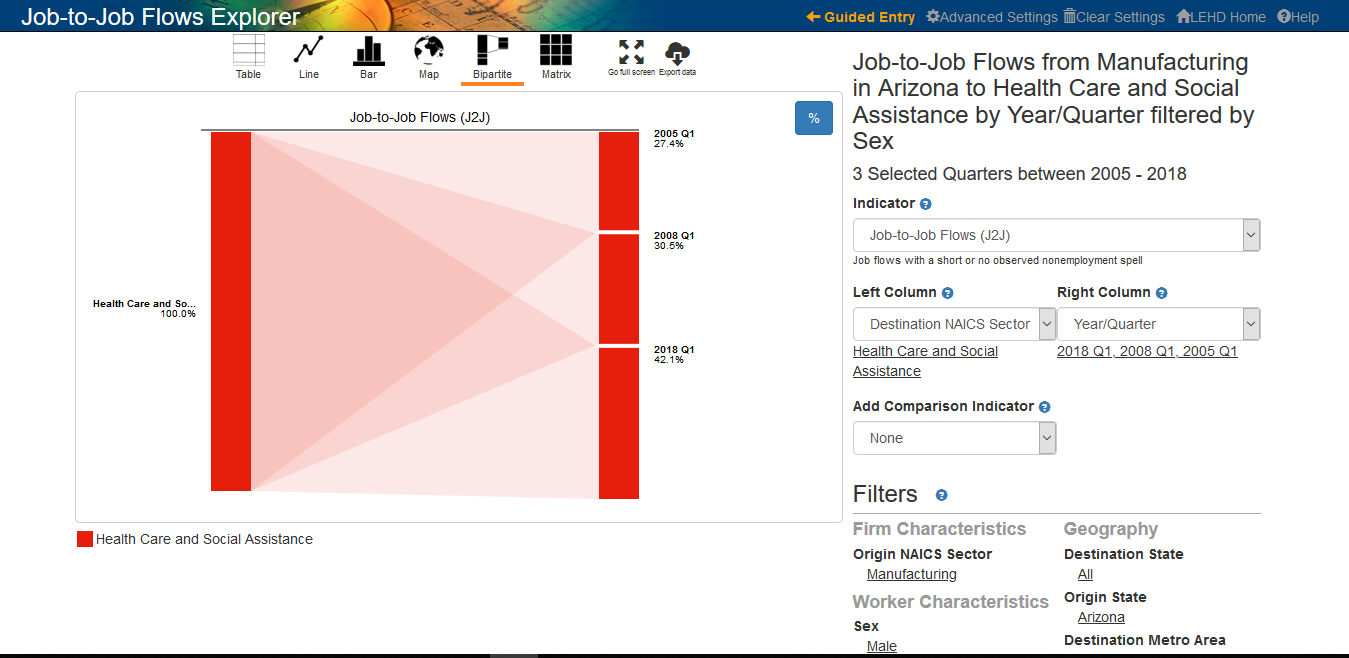 14
Current PSEO partners:
The University of Texas system (2017)
Colorado Department of Higher Education (2017)
University of Michigan, Ann Arbor (2018)
University of Wisconsin, Madison (2018)
Future Partners
Ohio
New York
Post Secondary Employment Outcomes - PSEO
A joint pilot project between university systems, state higher education systems, and the Census Bureau, the Post-Secondary Employment Outcomes (PSEO)are experimental tabulations providing national earnings statistics for graduates of post-secondary institutions.
PSEO Provides
25th, 50th, and 75th percentiles of annual earnings for college and university graduates.
Employment by industry and region of the country.
By degree level, degree major, and post-secondary institution.
One year, five years, and 10 years after graduation.
15
LED in Action
https://news.umich.edu/professional-services-health-care-top-industries-for-u-m-graduates/
16
PSEO Explorer
17
Veteran’s Employment Outcome
18
[Speaker Notes: PSEO’-like statistics for Army veterans, 1, 5, and 10 years after exit.]
Industry
19
Employment Rates
20
Takeaways: Why Are LED Data Tools Important?
Accessibility 
“Explorability”
Provide context
Visualizations lead to insight 
Promote/market the data
Provide “value-add” for our state partners
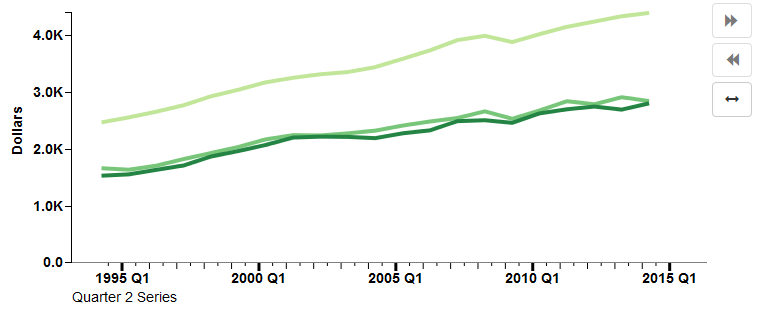 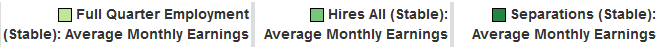 21
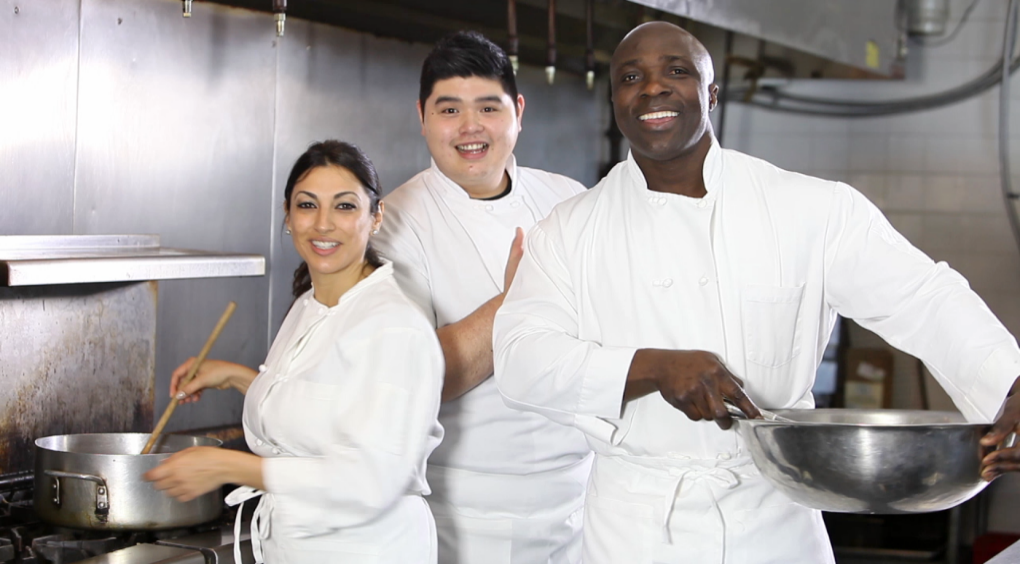 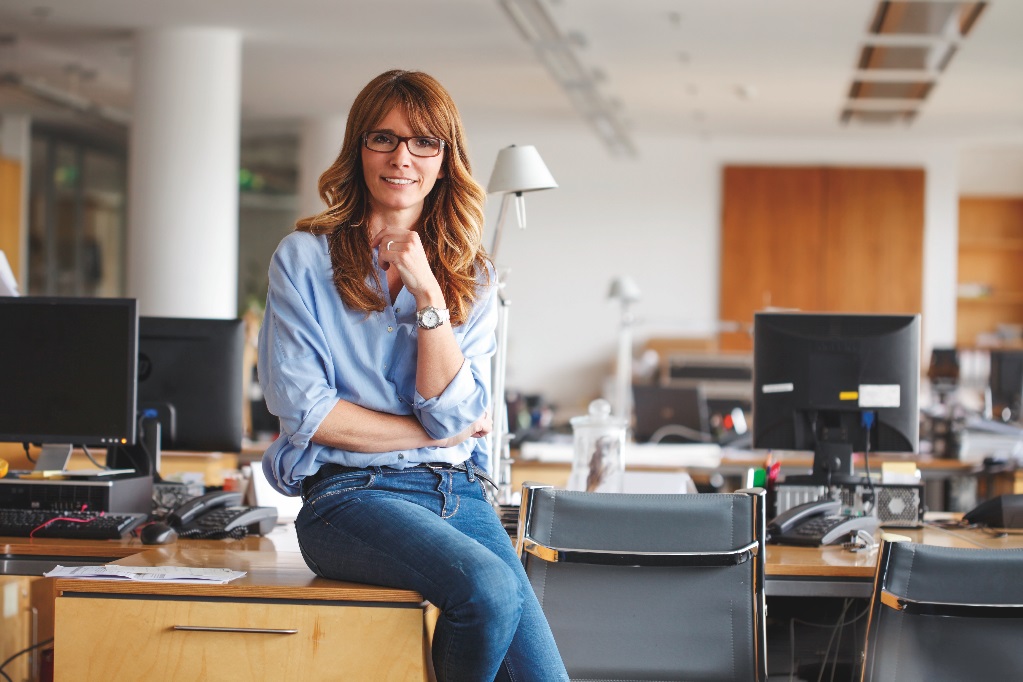 Q & A and Thank You!





Contact me at:
Earlene.KP.Dowell@census.gov
(301)763-9628
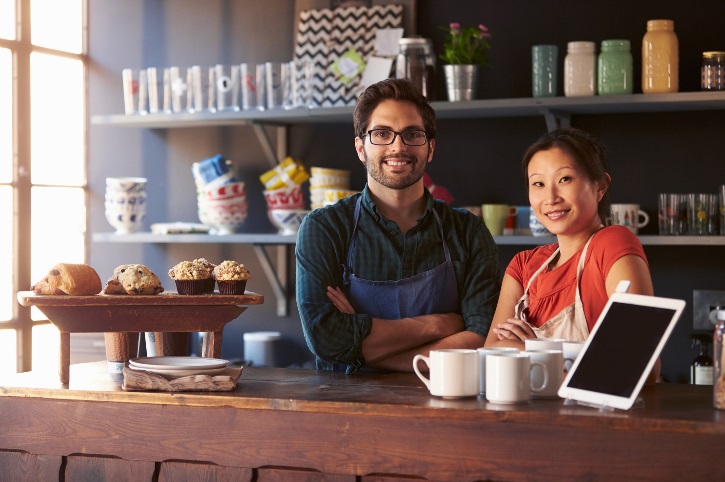 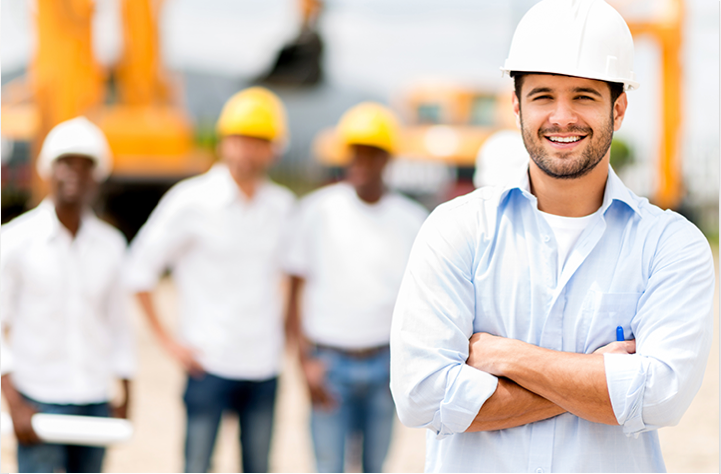 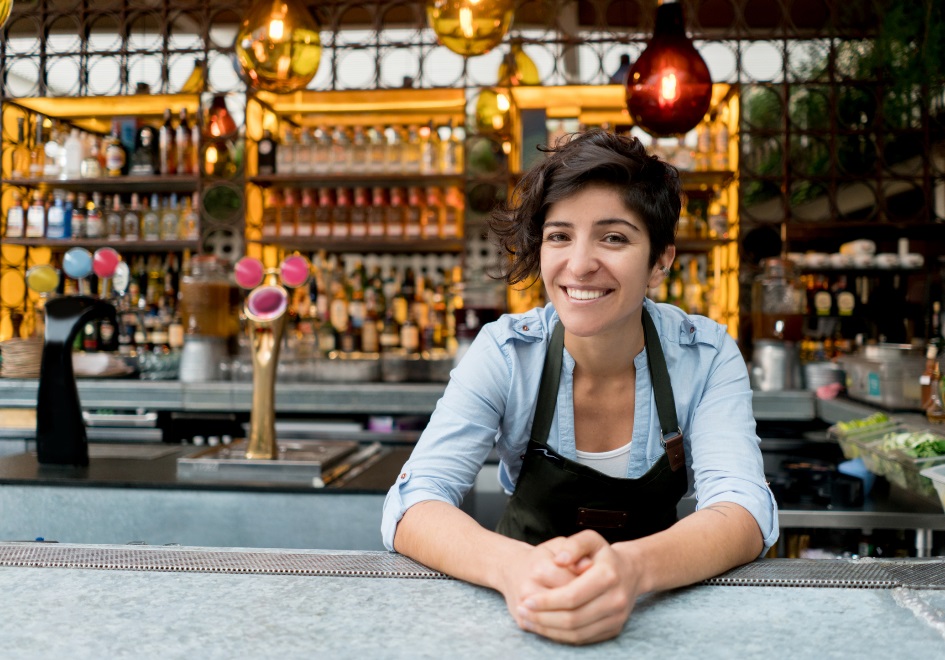 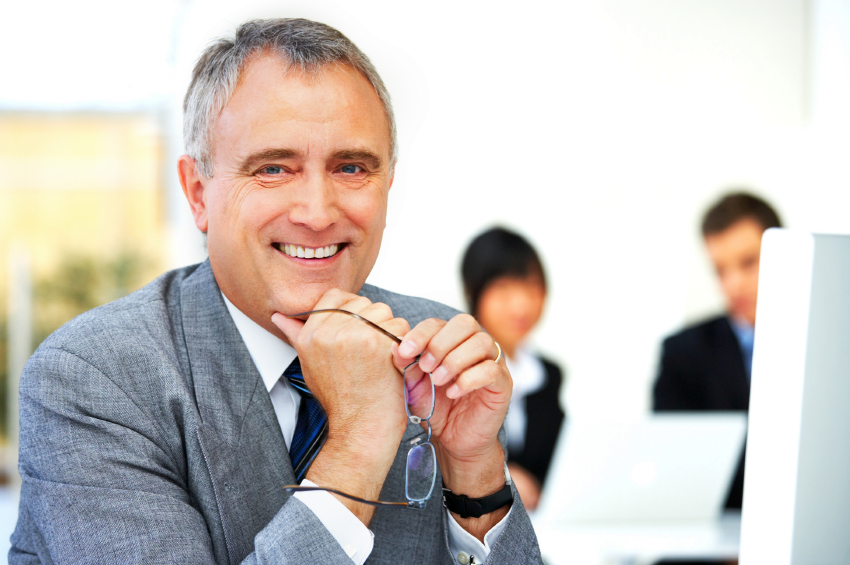